ГУ «Центр гигиены и эпидемиологии Ленинского района г. Минска»
Требования к лабораторному контролю за условиями труда на рабочих местах
Врач-гигиенист 
отделения гигиены труда
Шалькевич А.С.
Лабораторный контроль факторов производственной среды
Плановый
Внеплановый
рассмотрение обращений
оформление санитарно-гигиенических характеристик условий труда и расследование случаев профессиональных заболеваний 
внеплановые проверки
мероприятия технического (технологического) характера
выборочные проверки
Нормативно-правовые документы, устанавливающие требования к организации лабораторного контроля:
Общие санитарно-эпидемиологические требования к содержанию и эксплуатации капитальных строений (зданий, сооружений), изолированных помещений и иных объектов, принадлежащих субъектам хозяйствования, утвержденные Декретом Президента Республики Беларусь от 23.11.2017 № 7;
Специфические санитарно-эпидемиологические требования к условиям труда работающих, утвержденные Постановлением Совета Министров Республики Беларусь 01.02.2020 № 66;
 Санитарные нормы и правила «Санитарно-эпидемиологические требования к условиям труда работающих, содержанию и эксплуатации производственных объектов», утвержденные постановлением Министерством здравоохранения Республики Беларусь от 19.07.2023 № 114;
ПОСТАНОВЛЕНИЕ СОВЕТА МИНИСТРОВ РЕСПУБЛИКИ БЕЛАРУСЬ от 25 января 2021 г. № 37 
«Об утверждении гигиенических нормативов»

Санитарные правила 1.1.8-24-2003 «Организация и проведение производственного контроля за соблюдением санитарных правил и выполнением санитарно-противоэпидемических и профилактических мероприятий», утвержденные постановлением Главного государственного санитарного врача Республики Беларусь от 22.12.2003 № 183.
4
Инструкция 2.2.10-13-86-2005 «Организация взаимодействия промышленных санитарных лабораторий с органами и учреждениями государственного санитарного надзора», утверждена Постановлением Главного государственного санитарного врача РБ от 22.12.2005 № 248

Администрация организации несет ответственность за организацию своевременного и полного контроля за параметрами факторов условий труда в соответствии с действующими нормативными правовыми актами.

Информация по результатам выполненных  лабораторных исследований и измерений руководителем промсанлаборатории ежеквартально, не позднее 30 числа следующего за кварталом месяца, представляется в территориальные органы и учреждения госсаннадзора.
Общие санитарно-эпидемиологические требования к содержанию и эксплуатации капитальных строений (зданий, сооружений), изолированных помещений и иных объектов, принадлежащих субъектам хозяйствования, утвержденные Декретом Президента Республики Беларусь 
от 23.11.2017 № 7

Пункт 18.
При осуществлении трудового процесса должно быть обеспечено соблюдение гигиенических нормативов по параметрам факторов производственной среды.
Глава 7 Специфических санитарно-эпидемиологических требований к условиям труда работающих
«Требования к организации и проведению контроля производственных факторов, оценке и управлению профессиональным риском для обеспечения оптимальных и допустимых условий труда»
На объекте осуществляется производственный контроль, в том числе лабораторный за соблюдением специфических санитарно-эпидемиологических требований, гигиенических нормативов и выполнением санитарно-противоэпидемических, профилактических мероприятий, включая контроль производственных факторов на рабочих местах.
Перечень производственных факторов с указанием периодичности их контроля на рабочих местах ежегодно разрабатывается и утверждается работодателем в соответствии с требованиями настоящих специфических санитарно- эпидемиологических требований, а также с учетом специфики деятельности объекта.
7
Контроль за содержанием вредных веществ в воздухе рабочей зоны осуществляется:
 один раз в год – в случаях, когда интенсивность выделения в воздушную среду вредных веществ 3 и 4 классов опасности сохраняется на протяжении двух последних лет на уровне ПДК или ОБУВ и ниже их;
один раз в полугодие – при стойкой регистрации в воздухе рабочей зоны вредных веществ 1 и 2 классов опасности на уровне ПДК или ОБУВ и ниже их на протяжении двух последних лет;
один раз в квартал – в случае имеющихся превышений ПДК или ОБУВ в воздухе рабочей зоны вредных веществ 1 и 2 классов опасности в предшествующем году, а также в первые два года проведения контроля производственных факторов.
Контроль параметров микроклимата осуществляется два раза в год (в холодный и теплый период года)
8
Контроль показателей естественного и искусственного освещения, уровней шума, вибрации (общей и локальной), инфразвука, ультразвука, неионизирующего, лазерного, ультрафиолетового, инфракрасного  излучений на рабочих местах осуществляется в соответствии с требованиями ТНПА, с учетом условий труда, результатов лабораторных исследований: 
один раз в два года – в случае отсутствия нарушений гигиенических нормативов на протяжении двух последних лет (по данным лабораторных исследований);
один раз в год – в случае имеющихся превышений уровней факторов производственной среды в предшествующем году, а также первые два года проведения контроля производственных факторов.
9
На объектах, где по результатам лабораторных и инструментальных исследований установлены несоответствия уровней производственных факторов гигиеническим нормативам,  по данным медицинских осмотров выявляются общие заболевания, препятствующие продолжению работы, или профессиональные заболевания, а также регистрируются  уровни заболеваемости с временной утратой трудоспособности выше среднегородских (районных) уровней, работодателем не реже 1 раза в 5 лет проводится комплексная гигиеническая оценка условий труда, а также оценка профессионального риска и разработка мер по управлению профессиональным риском в соответствии с актами законодательства в области санитарно-эпидемиологического благополучия населения.

Работодателем разрабатывается и выполняется план профилактических мероприятий по улучшению условий труда на рабочих местах, где показатели производственной среды, факторов трудового процесса не соответствуют гигиеническим нормативам, условия труда по результатам комплексной гигиенической оценки отнесены к вредным и опасным.
10
На объектах в течение 6 месяцев после проведения реконструкции, модернизации производства, замены оборудования, выполнения мероприятий по улучшению условий труда, при подозрении у работающего профессионального заболевания, расследовании случаев профессиональных заболеваний, работодателем проводится контроль производственных факторов.
11
ПОСТАНОВЛЕНИЕ СОВЕТА МИНИСТРОВ РЕСПУБЛИКИ БЕЛАРУСЬ25 января 2021 г. № 37«Об утверждении гигиенических нормативов»
1.Гигиенический норматив «Показатели безопасности и безвредности воздействия ультразвука на человека»; 
	2.Гигиенический норматив «Показатели безопасности и безвредности воздействия инфразвука на человека»;
	3.Гигиенический норматив «Показатели безопасности и безвредности аэроионного состава воздушной среды производственных и общественных помещений»;
	4.Гигиенический норматив «Микробиологические показатели безопасности и безвредности на рабочих местах;
     5.Гигиенический норматив «Микроклиматические показатели безопасности и безвредности на рабочих местах»; 6.Гигиенический норматив «Показатели безопасности и безвредности воздействия на человека ультрафиолетового излучения от производственных источников»; 7.Гигиенический норматив «Показатели безопасности и безвредности шумового воздействия на человека»;
8.Гигиенический норматив «Показатели безопасности и безвредности вибрационного воздействия на человека»;
 9.Гигиенический норматив «Показатели безопасности и безвредности воздействия лазерного излучения на человека»;10.Гигиенический норматив «Показатели безопасности для человека световой среды помещениях производственных, общественных и жилых зданий»;11.Гигиенический норматив «Показатели безопасности и безвредности микроорганизмов-продуцентов, микробных препаратов и их компонентов, вредных веществ в воздухе рабочей зоны и на кожных покровах работающих»;12.Гигиенический норматив «Показатели безопасности и безвредности факторов производственной среды и трудового процесса при работе с видеодисплейными терминалами и электронно-вычислительными машинами».
УТВЕРЖДАЮ                                                                                                                                  Директор предприятия                                                                                                                                  "__" ___________ 20 __ г.                                                                                                                                План-график                          по контролю воздуха рабочей зоны                     и физических факторов на рабочих местах
Исполнитель
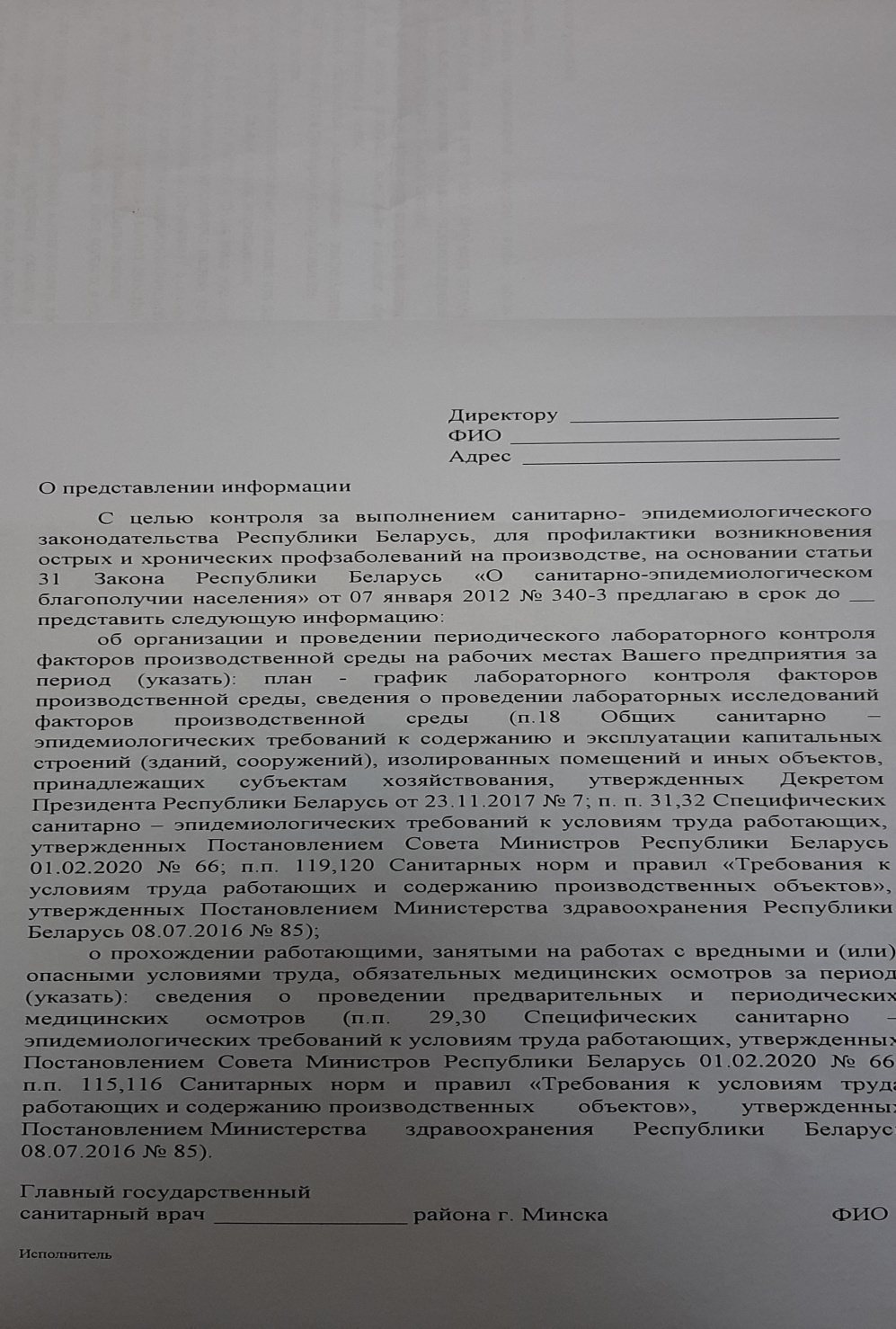 Постановлением Совета Министров Республики Беларусь от 30 декабря 2020 г. № 777 утверждена Государственная программа «Рынок труда и содействие занятости» на 2021–2025 годы (далее – Государственная программа). 
	
	Государственная программа направлена на реализацию государственной политики в области улучшение условий и охраны труда (задача 4).  В целях выполнения задачи 4 предусматривается разработка мероприятий, направленных на улучшение условий труда работающих, в том числе снижение воздействия вредных (или) опасных производственных факторов (повышенного уровня шума, вибрации, повышенных концентраций вредных химических веществ в воздухе рабочей зоны), на основе анализа результатов аттестации рабочих мест по условиям труда. 

	Мониторинг производственной среды является неотъемлемой частью достижения стратегической для санитарно-эпидемиологической службы ЦУР № 3, посвященной обеспечению здорового образа жизни и содействия благополучия для всех в любом возрасте.
17
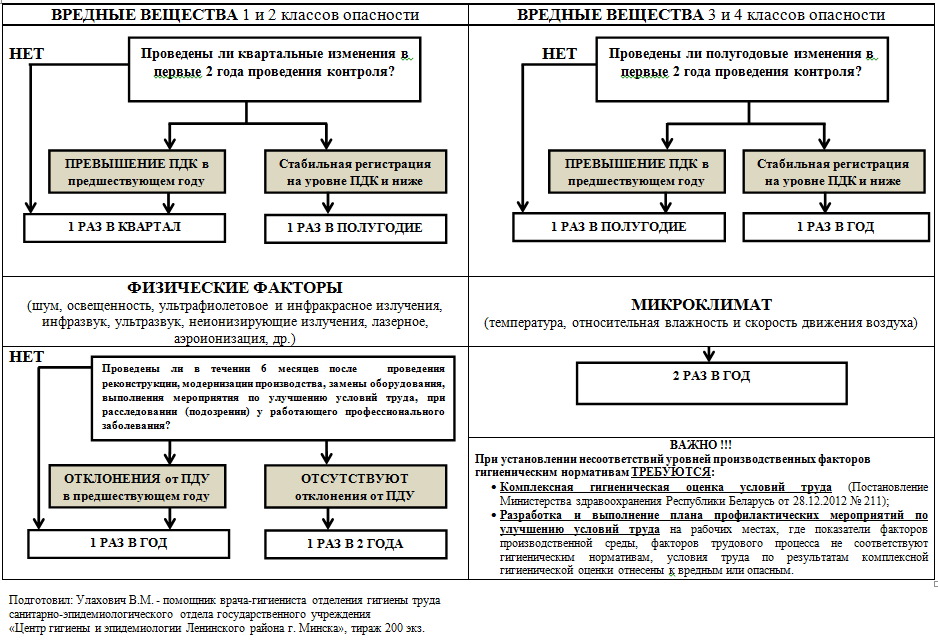